Poetry and Prose
Let’s compare and contrast!
Created/ Modified by:
 3rd Grade CSCE, AACPS, 2014
What is the difference between prose and poetry?
prose
poetry
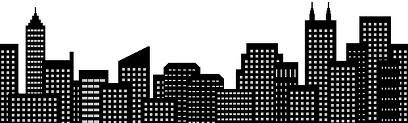 City
By Langston Hughes
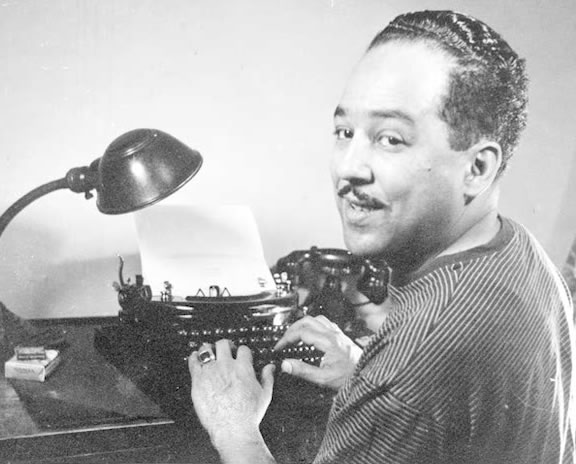 Literary Elements		     C1
You read
I read
Use markers to create a list of words or phrases that describe the city.
How does the author use those words and phrases to put a picture in your head? What do you “see” ? Why?
Illustrate your vision of the poem based  on the descriptive language used.
Inference		               C2
“In the evening the city/ goes to bed/hanging lights/ about its head”

What does the author mean  by these lines? 
What can be inferred?
Inference		               C2
Select which answer below best describes the quote. Explain using phrases from the text.

It is a starry night.
It is dark except for the streetlights.
The author wants to sleep with a nightlight above his head.
There are always lights on in the city.
Theme		                     C3
How does the title give the reader a clue about the main idea of the poem? Explain using words from the poem.
Work with a partner to create a bumper sticker that shows the theme of the poem.
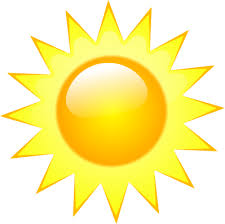 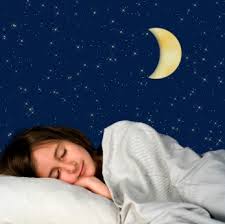 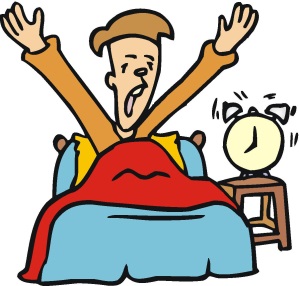 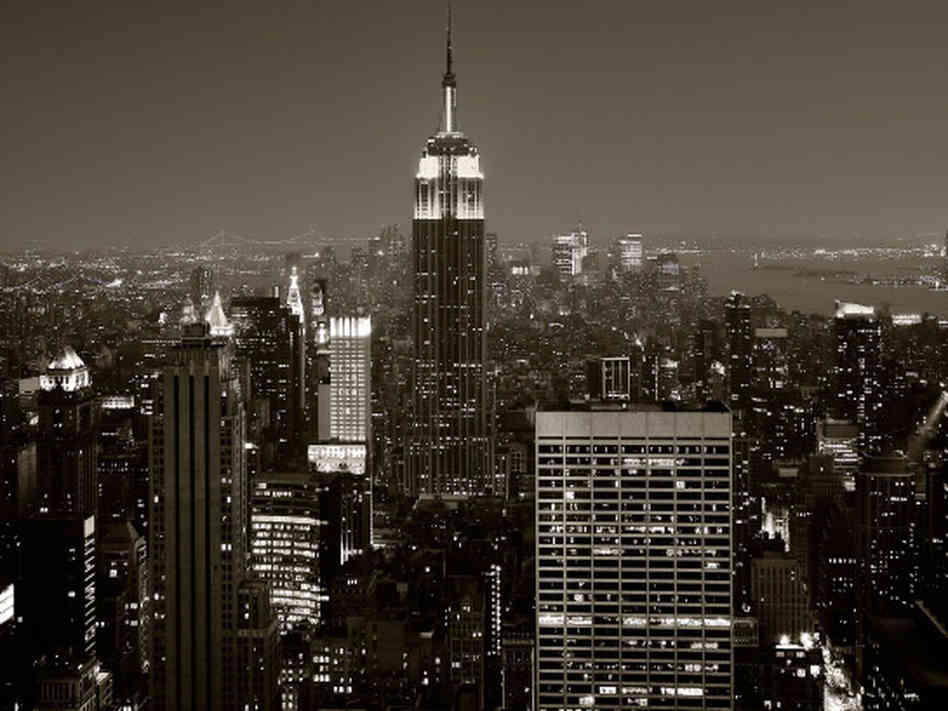 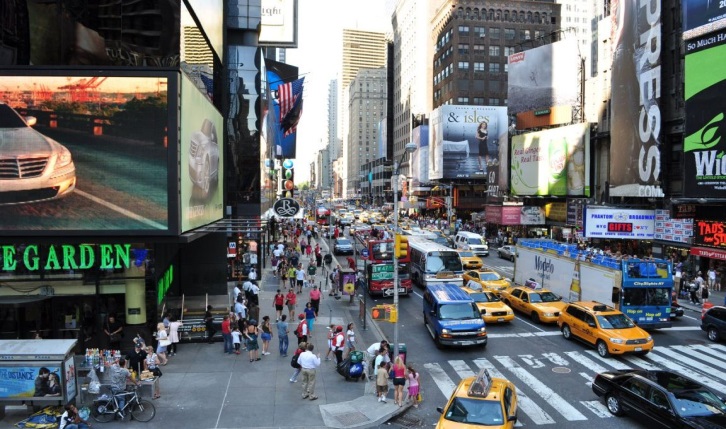